Self-care
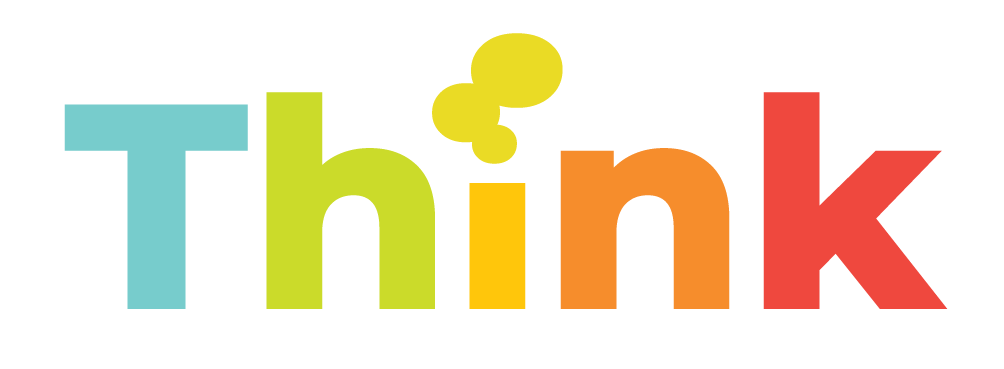 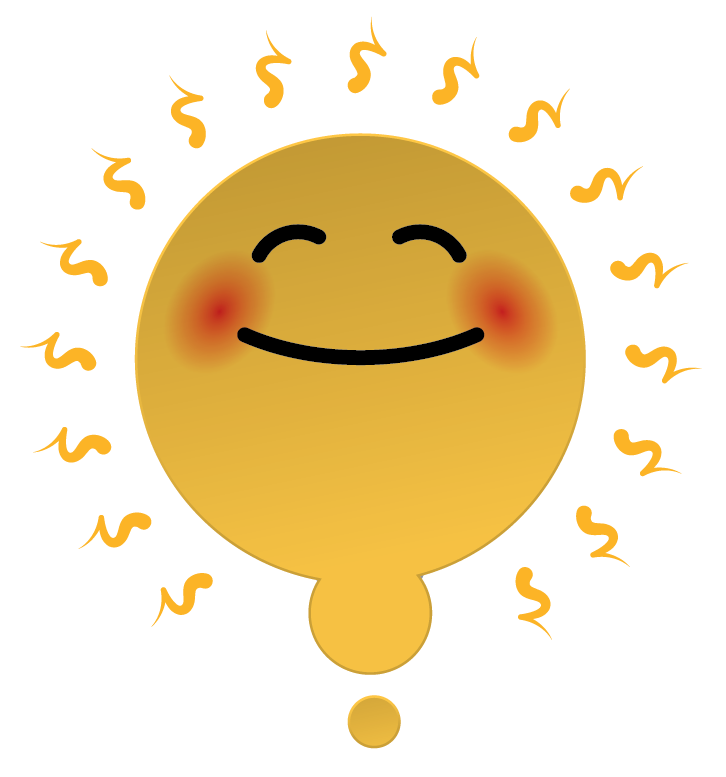 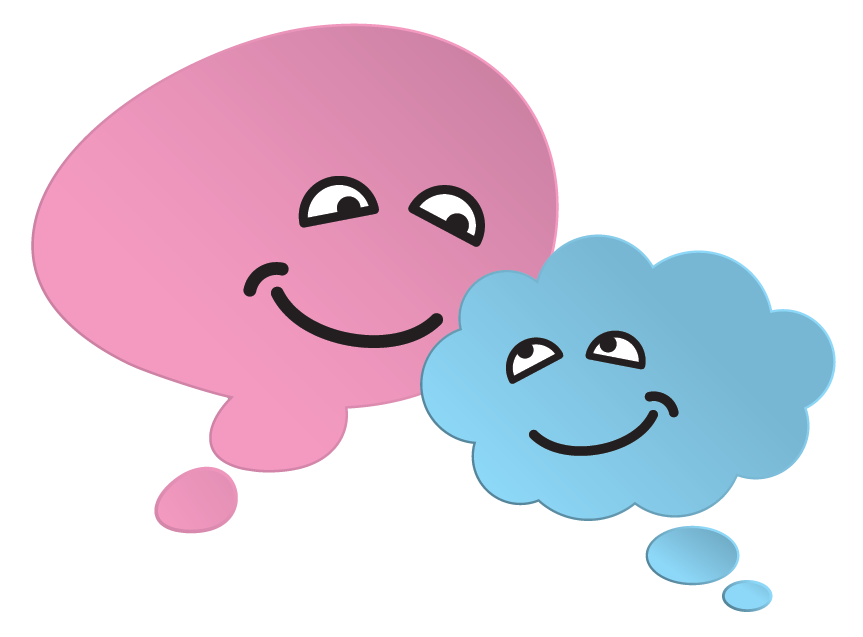 Self-care is all about finding ways to improve your physical and mental health and wellbeing. 
This includes staying active, knowing how to prevent falls, checking your medication/stocking your medicine cabinet and knowing how to treat common illnesses and ailments yourself. 
All of these are little things we can all do to prevent health and wellbeing issues getting to the point of needing urgent medical help.
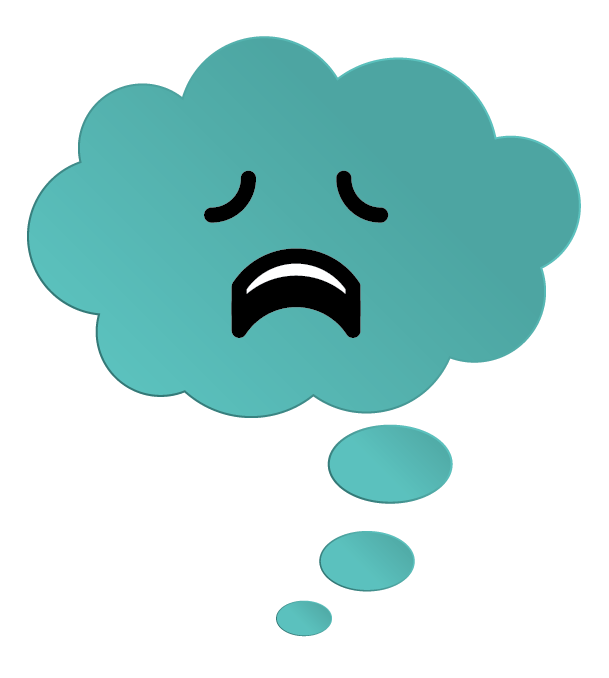 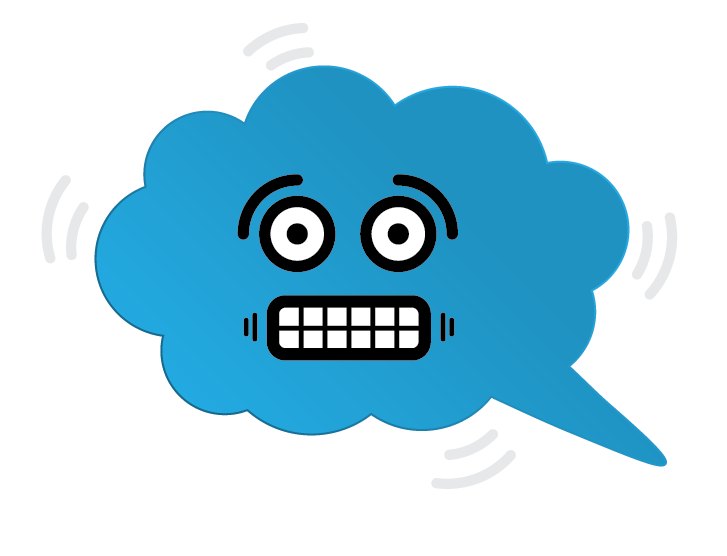 Find more at www.healthierlsc.co.uk/winter
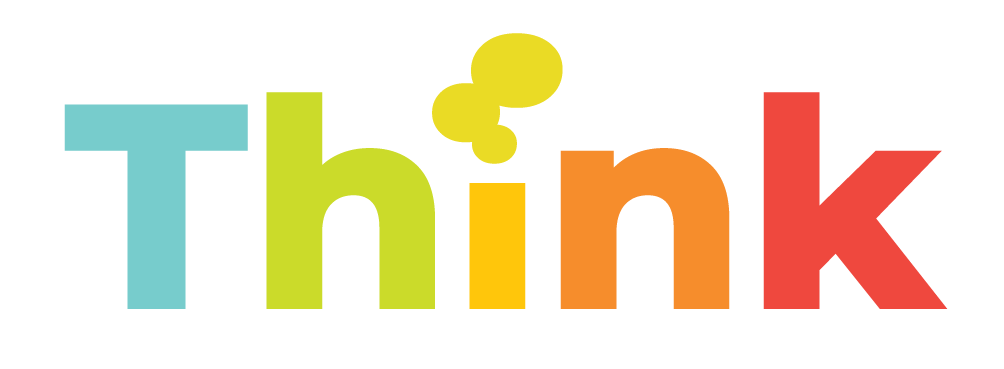 Athlete’s foot
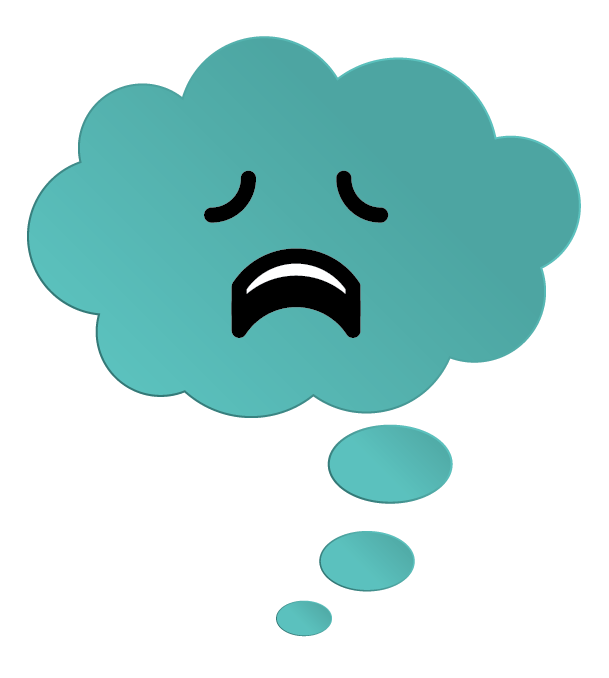 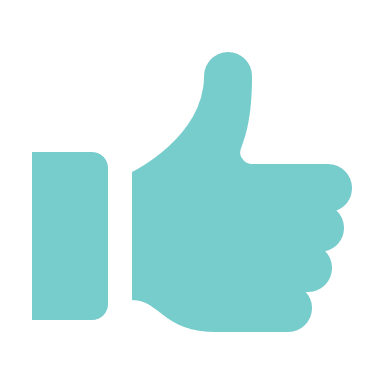 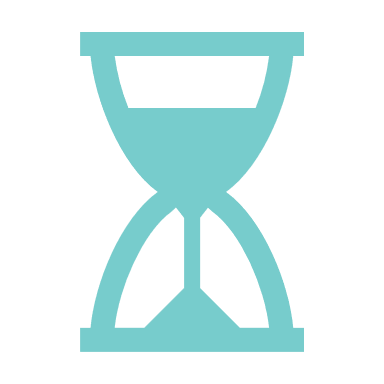 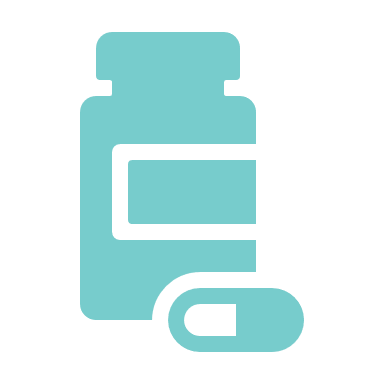 Dry your feet properly
Wear fresh socks daily
Avoid scratching
Talc powder can help
Ask a pharmacy for antifungal medicines
Could last several weeks
Find more at www.healthierlsc.co.uk/winter
Back pain
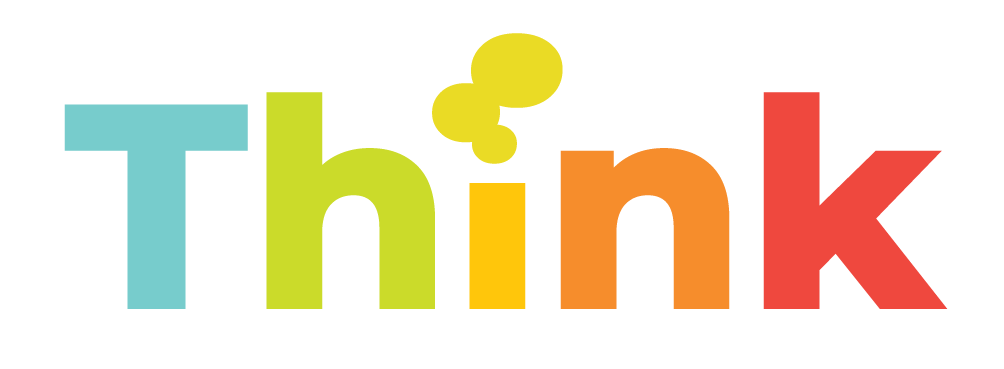 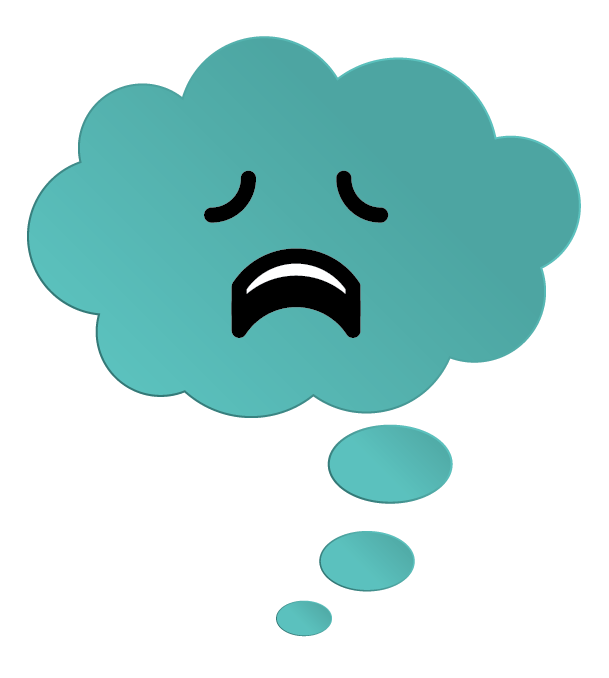 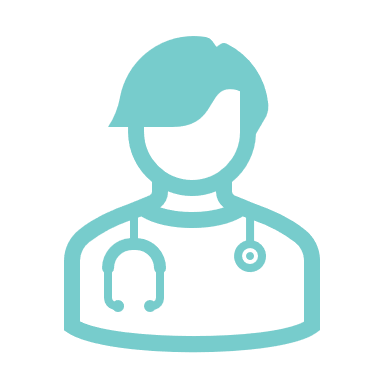 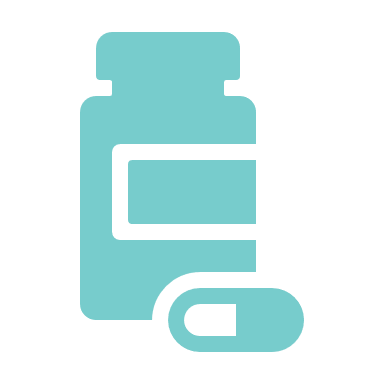 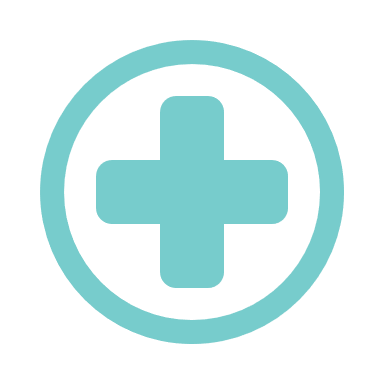 See your GP if the pain doesn’t ease after 3 days, if it moves to your chest or if you also have a fever
Seek urgent advice through NHS 111 online if you feel numb or get pins and needles or if you lose control of your bowels or urination
Try a hot bath or speak to a pharmacy for advice about rub on painkillers
Find more at www.healthierlsc.co.uk/winter
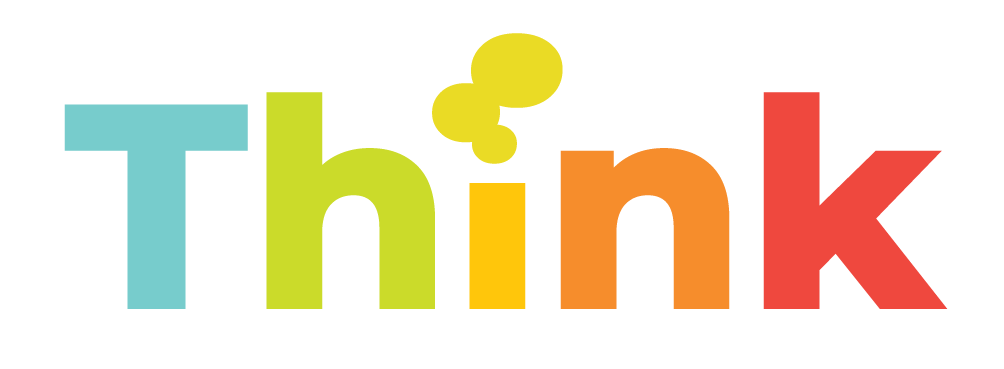 Bites and stings
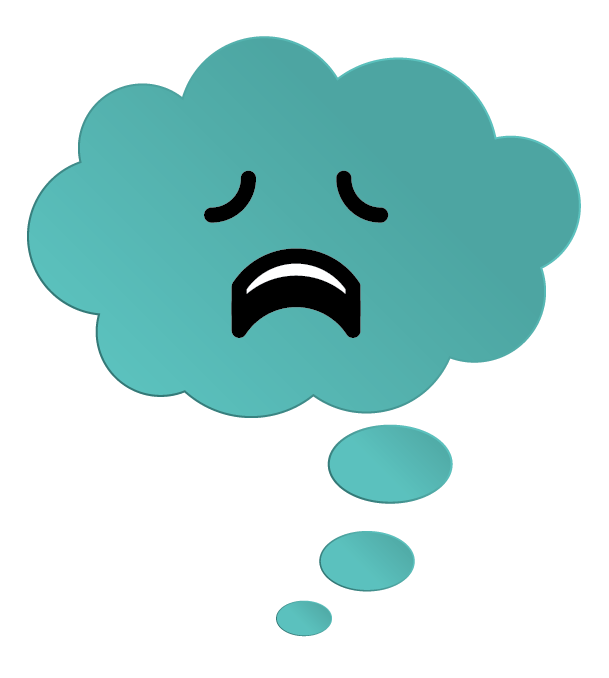 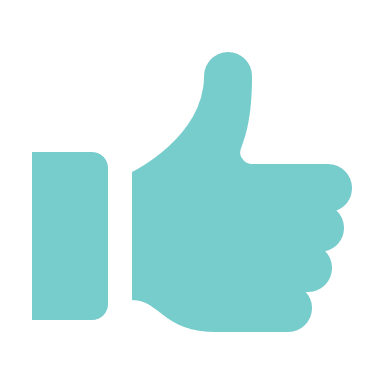 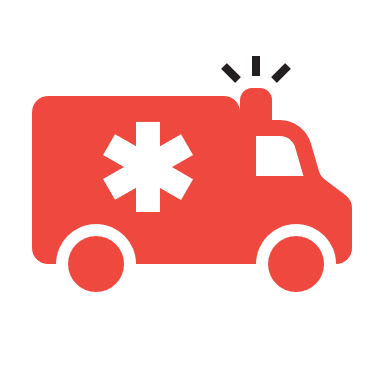 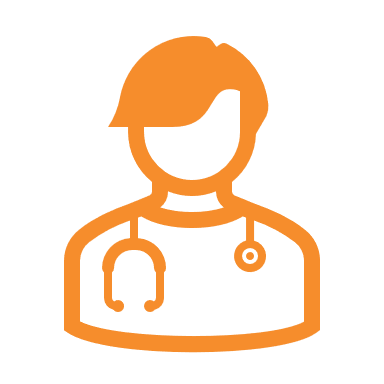 Bites and stings are usually nothing to worry about.
Soap and water will help. 
Don’t use vinegar or bicarbonate of soda like those old wives’ tales say.
It’s an emergency if you have difficulty breathing, your neck or throat swell, you feel sick or feel faint or dizzy.
Seek advice if symptoms last a few days or
a large area becomes red and swollen.
Find more at www.healthierlsc.co.uk/winter
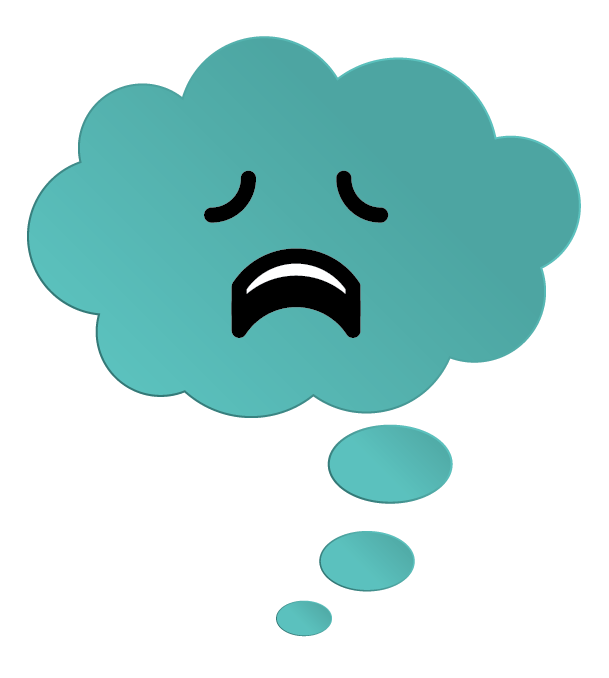 Chicken pox
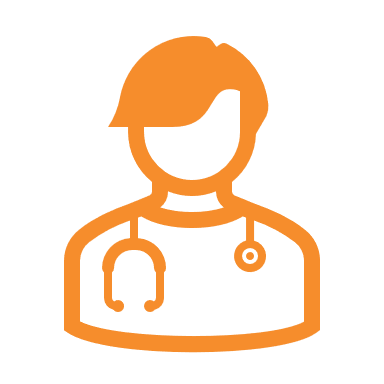 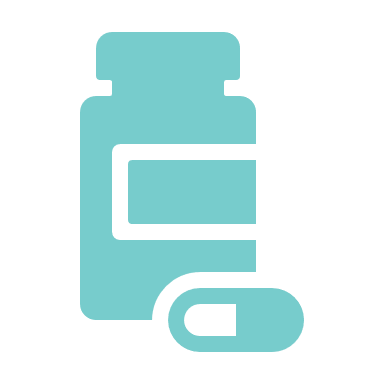 Home remedies are often the best:
Drink plenty of fluid.
Bathe in cool water and pat skin dry (don’t rub).
Put socks on hands at night to stop from scratching.
Stay off school.
Stay away from pregnant people.
Speak to a pharmacy about antihistamines.
Don’t use ibuprofen.
See your GP if:
Skin is red, hot or painful.
Your child is dehydrated.
You’re pregnant.
Your newborn baby has chicken pox.
You have a weakened immune system.
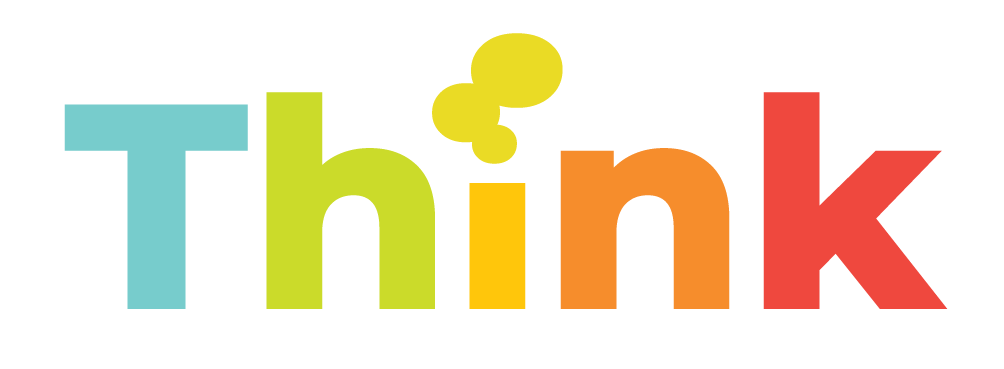 Find more at www.healthierlsc.co.uk/winter
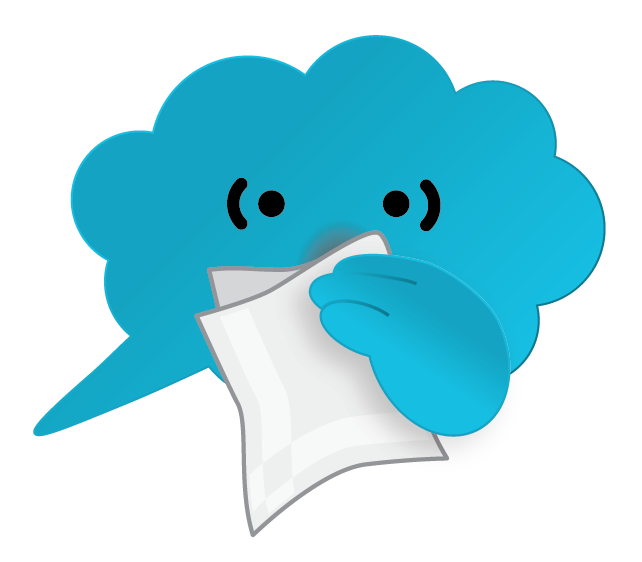 Colds
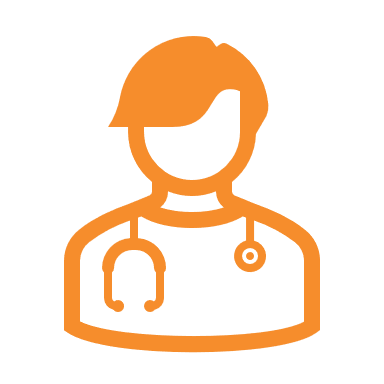 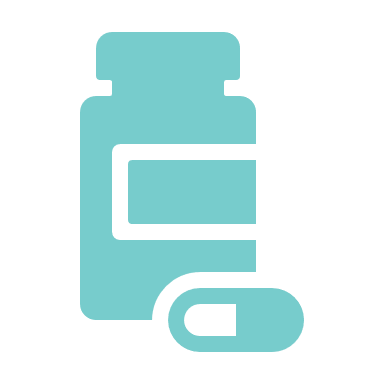 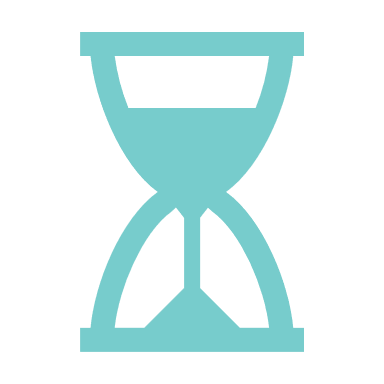 Could last 1-2 weeks
Seek advice if you:
Have a temperature above 38°C.
Have sharp pain in chest.
Cough up blood.
Have swelling in neck.
Get plenty of rest.
Eat healthy and drink plenty.
Paracetamol will help.
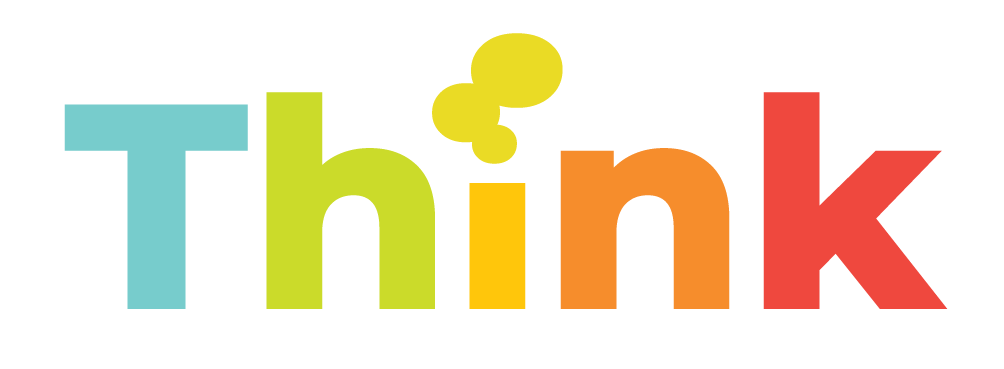 Find more at www.healthierlsc.co.uk/winter
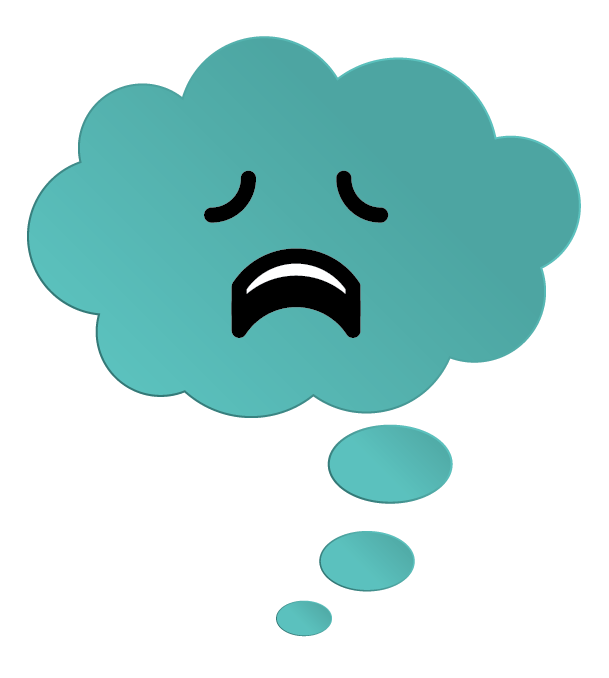 Conjunctivitis
Conjunctivitis affects the eyes and can last up to two weeks. It’s rarely anything too serious.
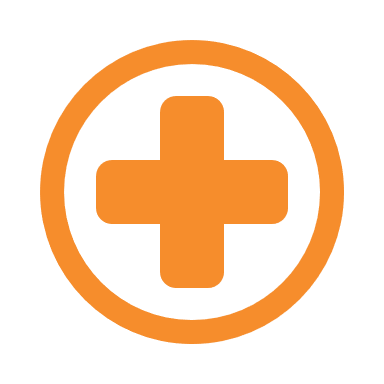 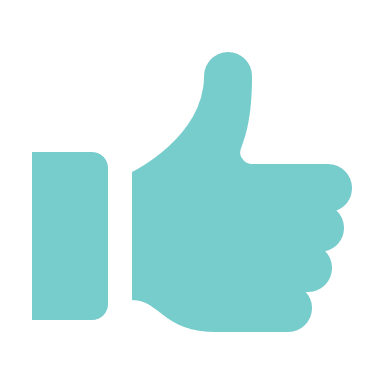 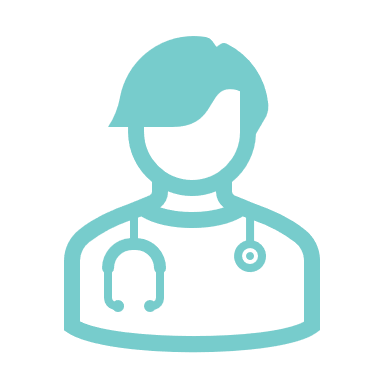 Gently clean eyes with boiled water that has cooled.
Avoid rubbing your eyes.
Wash your hands regularly.
See your GP if you wear contact lenses and have red spots on your eyelids.
Symptoms last longer than 2 weeks.
Seek urgent advice if you:
Have pain in the eyes.
Become sensitive to light.
Have changes to your vision.
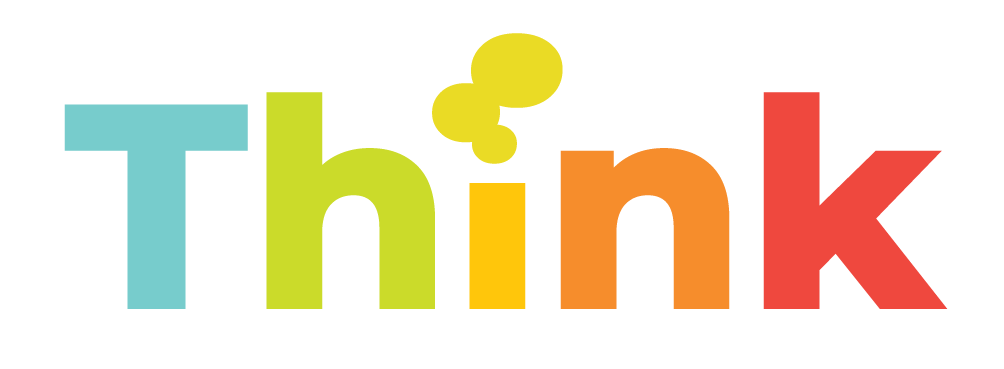 Find more at www.healthierlsc.co.uk/winter
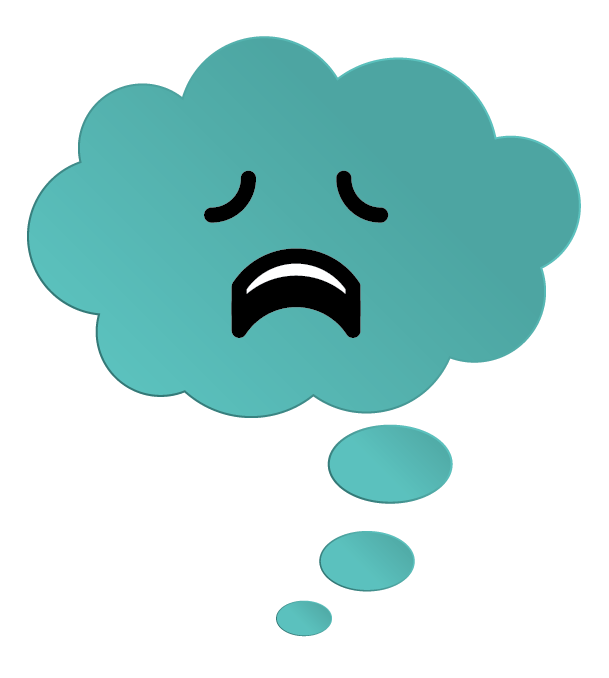 Constipation
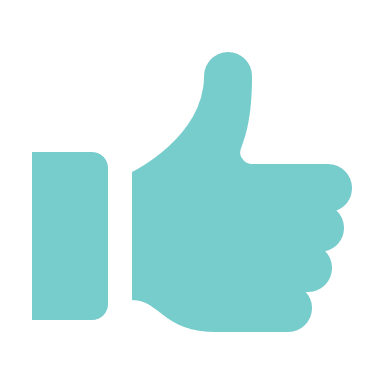 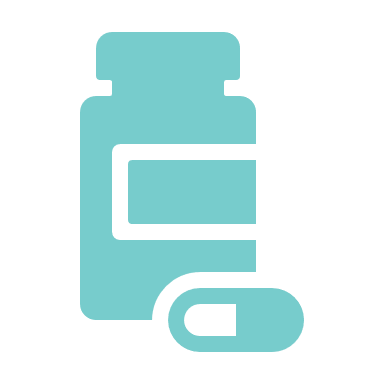 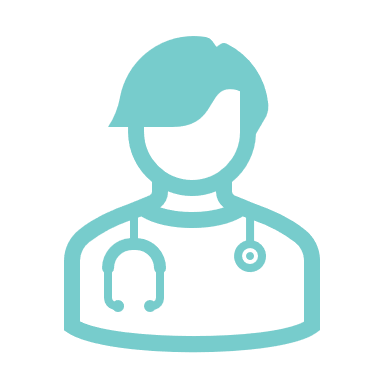 See your GP if: 
It lasts longer than 6 weeks.
Your tummy is swollen.
You are taking new medication.
You’ve been losing weight for no reason.
You notice blood in your poo.
Paracetamol will help relieve pain.
Your pharmacy can recommend over the counter medicines to help.
Eat more fibre, such as fruit and vegetables.
Drink plenty of water.
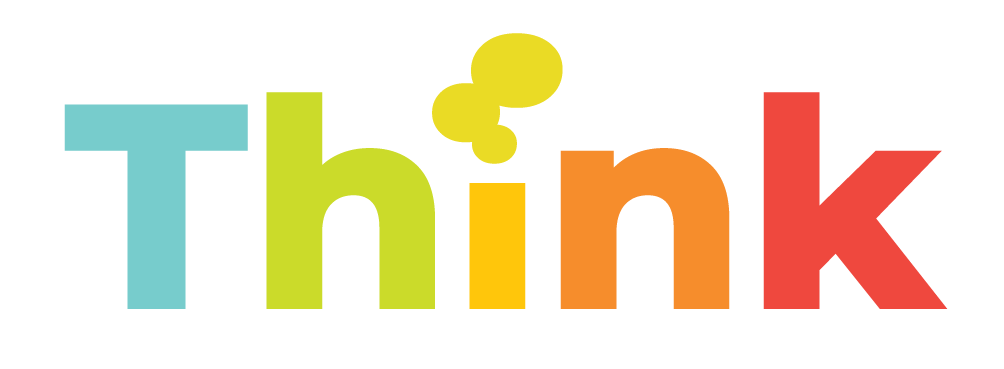 Find more at www.healthierlsc.co.uk/winter
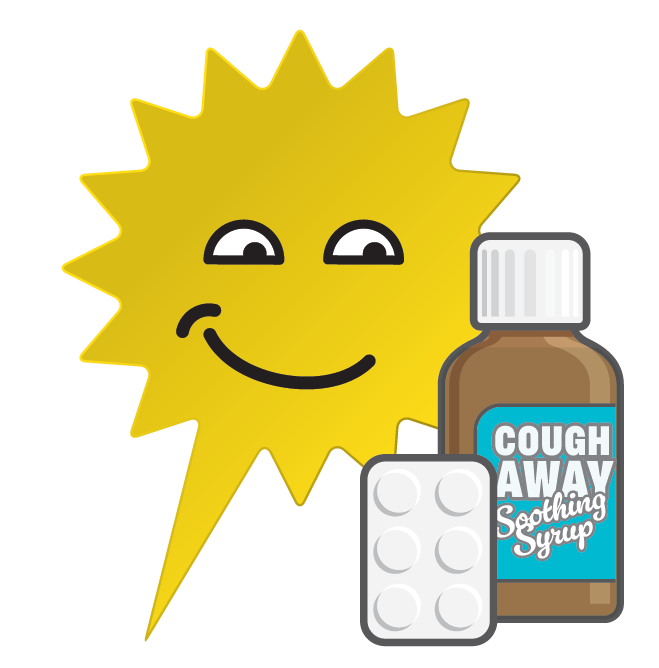 Coughs
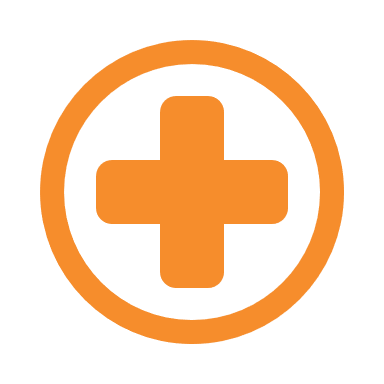 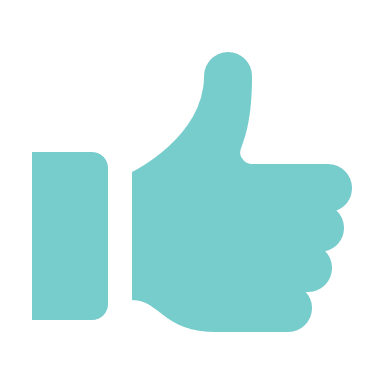 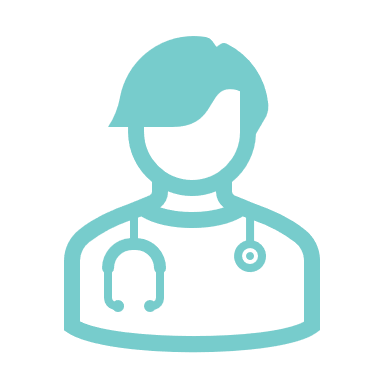 Should only last a few weeks.
Drink lemon and honey in hot water.
Lozenges from your pharmacist will help.
See a GP if:
It does not improve after 3 weeks.
You’re losing weight for no reason.
Seek urgent advice through NHS 111 if:
You have choked on something.
You cough up blood.
You have chest or shoulder pain.
It’s difficult to breathe.
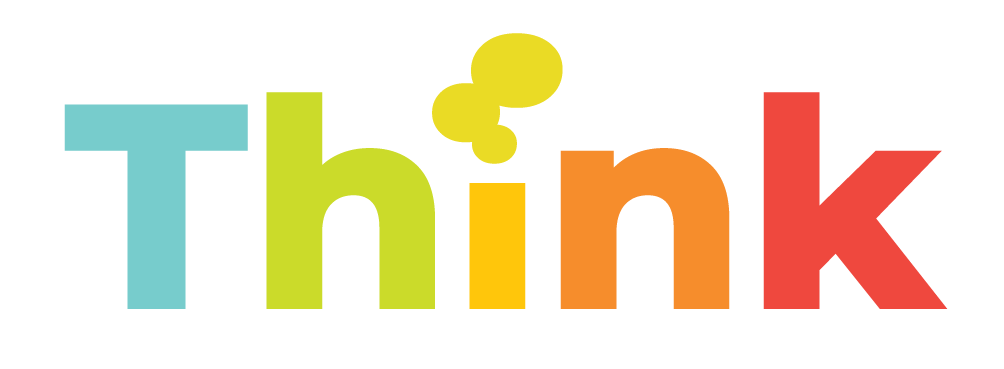 Find more at www.healthierlsc.co.uk/winter
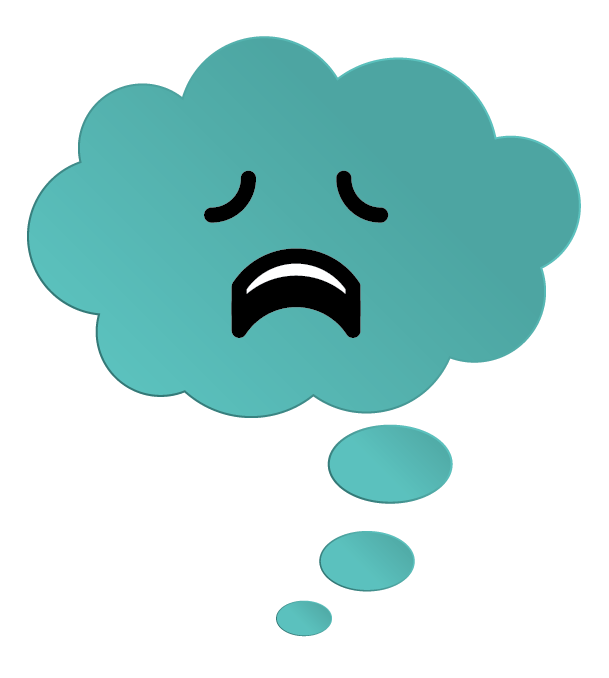 Cradle cap
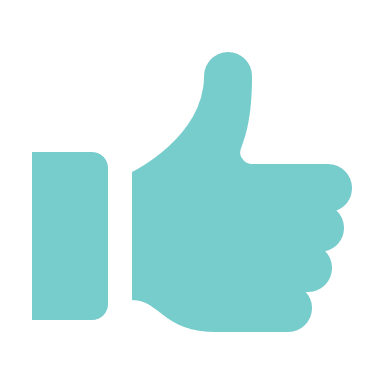 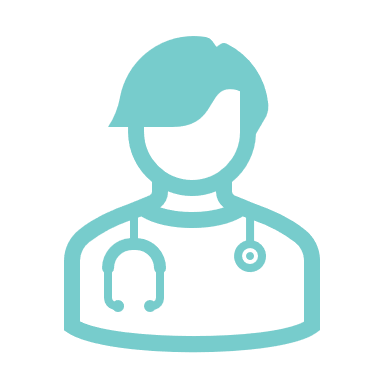 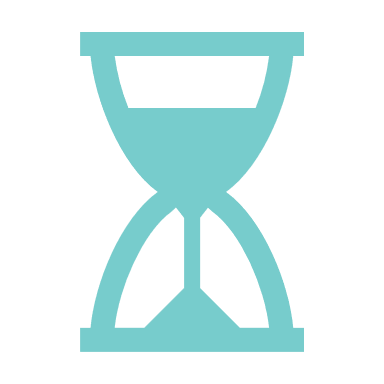 Use baby safe moisturisers and shampoo on the scalp.
Don’t pick the crusts or use olive oil.
See a GP if:
It does not start to clear up after a few weeks of treatment.
It spreads over the body.
The crusts bleed.
It’s perfectly normal.
It could last up to a year.
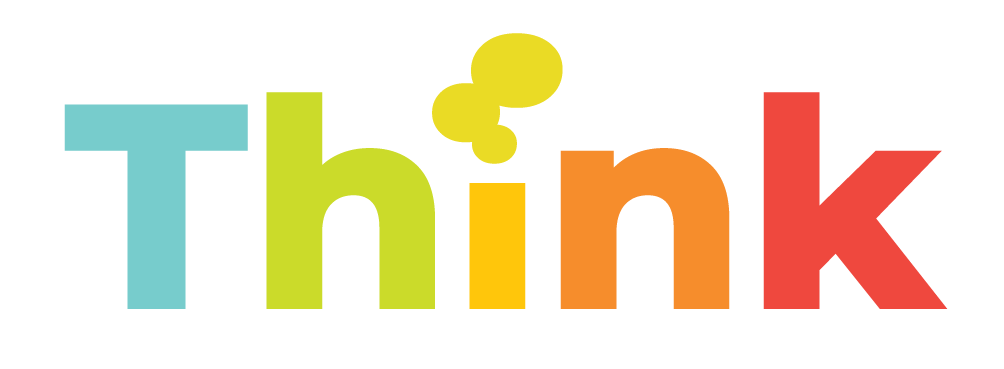 Find more at www.healthierlsc.co.uk/winter
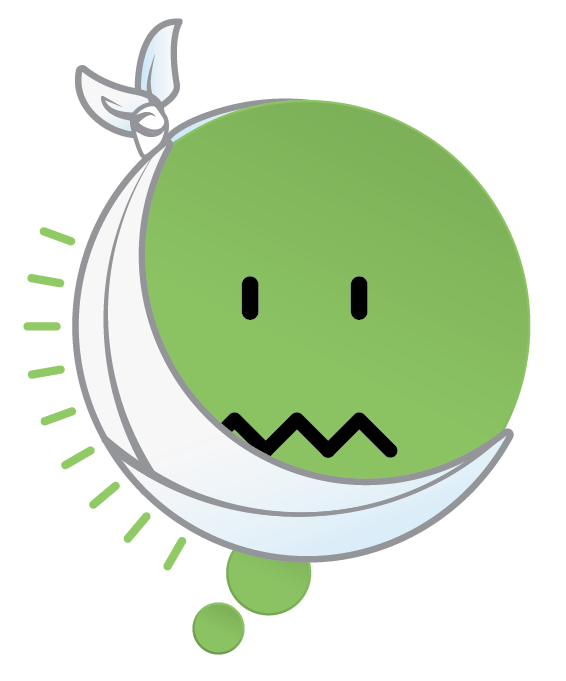 Ear infections
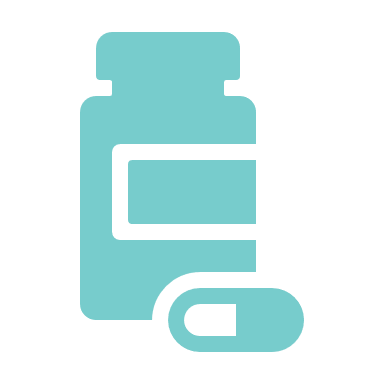 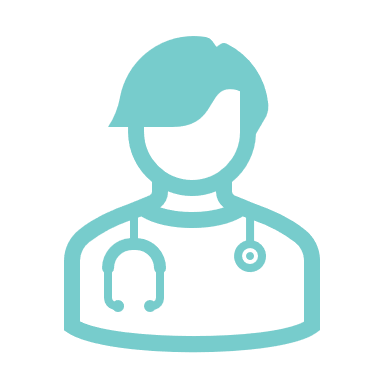 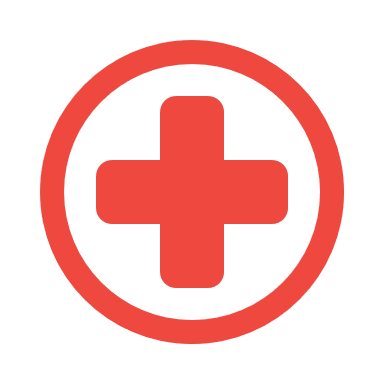 See a GP if you have a temperature over 38°C or there are other symptoms too.
Use painkillers and drink plenty of fluids.
In children, check for signs of other illnesses.
Seek emergency help if a child also has a rash that doesn’t fade with pressure.
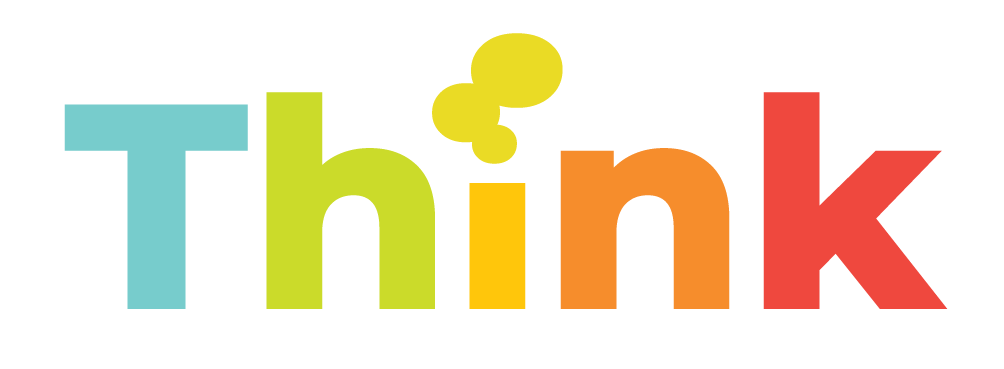 Find more at www.healthierlsc.co.uk/winter
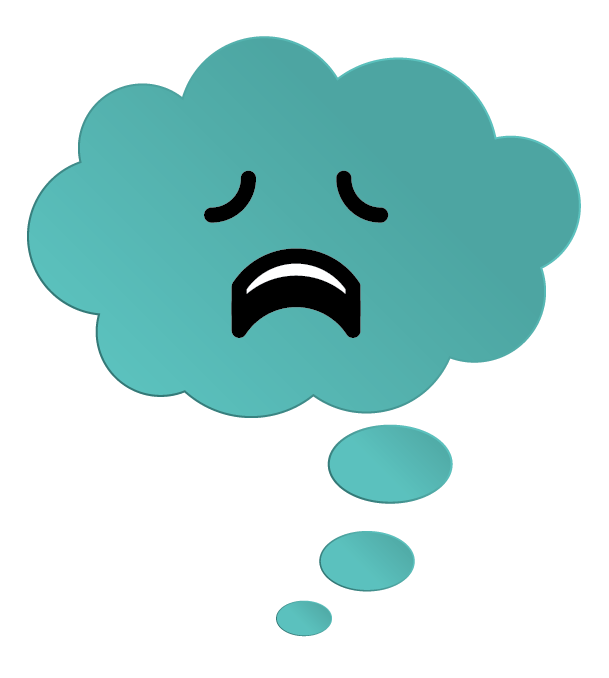 Ear wax
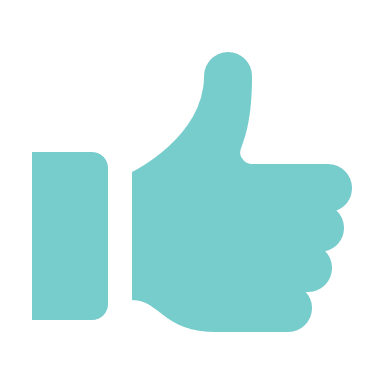 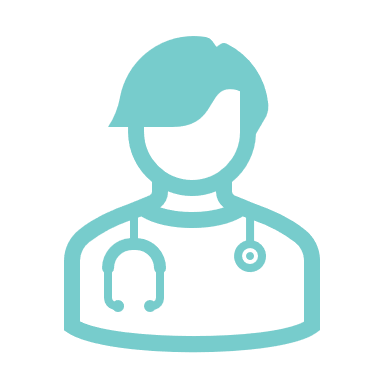 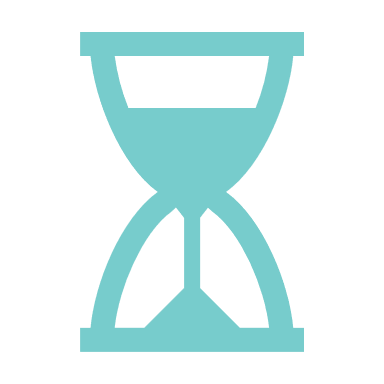 Put a few drops of olive oil in your ear 2 or 3 times a day.
Don’t use cotton buds.
GPs don’t always see people with ear wax, but you should seek advice if it hasn’t cleared after 7 days or if you can’t hear anything at all.
It will usually work its way out.
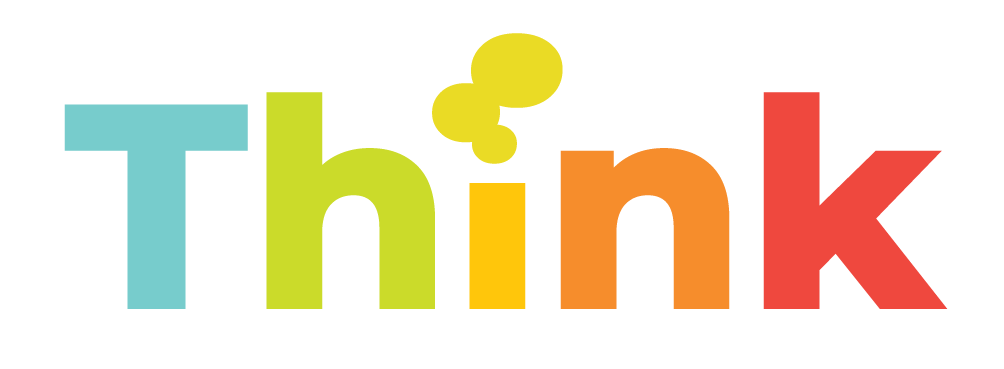 Find more at www.healthierlsc.co.uk/winter
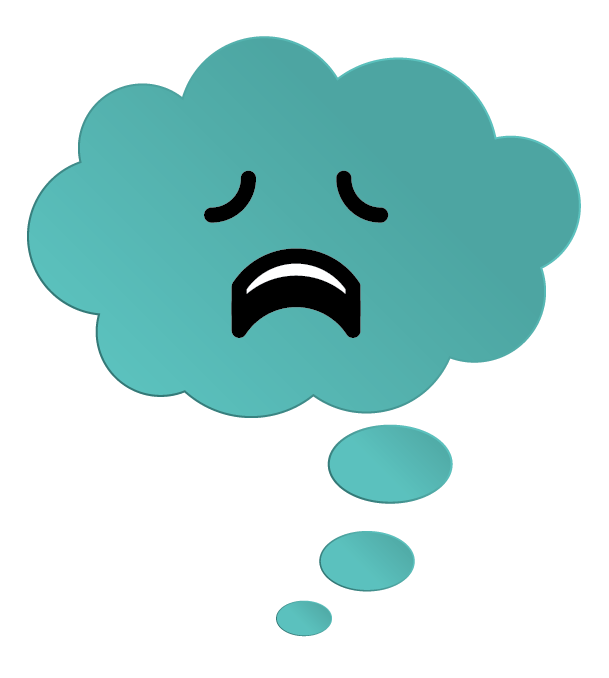 Fever in children
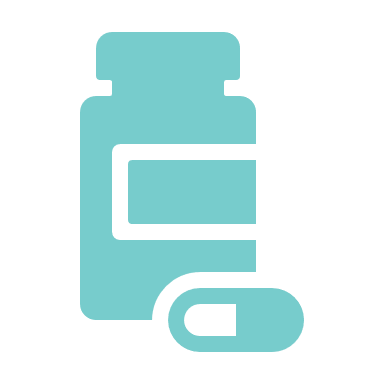 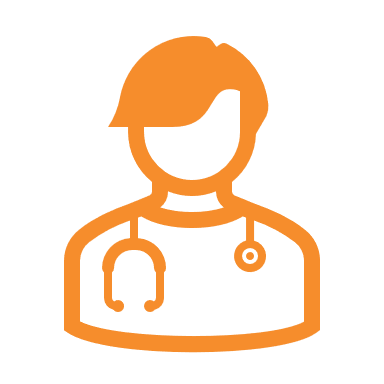 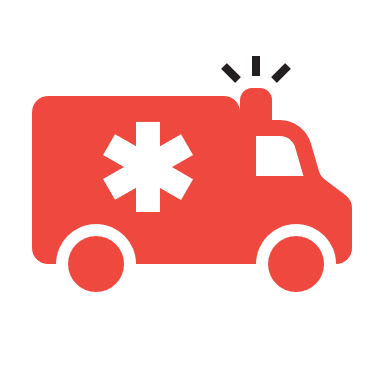 Should only last a week.
Make sure they drink plenty of fluid.
Monitor their temperature.
Use paracetamol or ibuprofen. Never both.
Seek urgent help or go to A&E if your child has a fit or has a stiff neck or if you notice a new rash that doesn’t fade with pressure.
Seek advice from GP or NHS 111 if:
Temperature is over 38°C.
Child has difficulty moving.
Child does not respond normally.
Any swelling occurs.
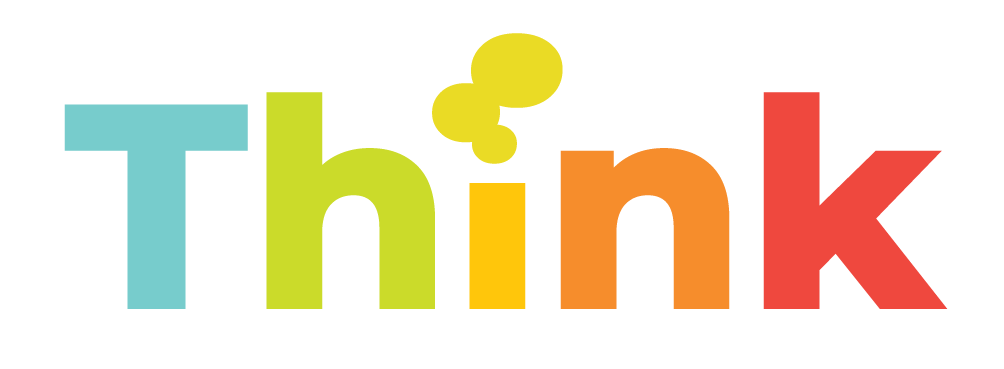 Find more at www.healthierlsc.co.uk/winter
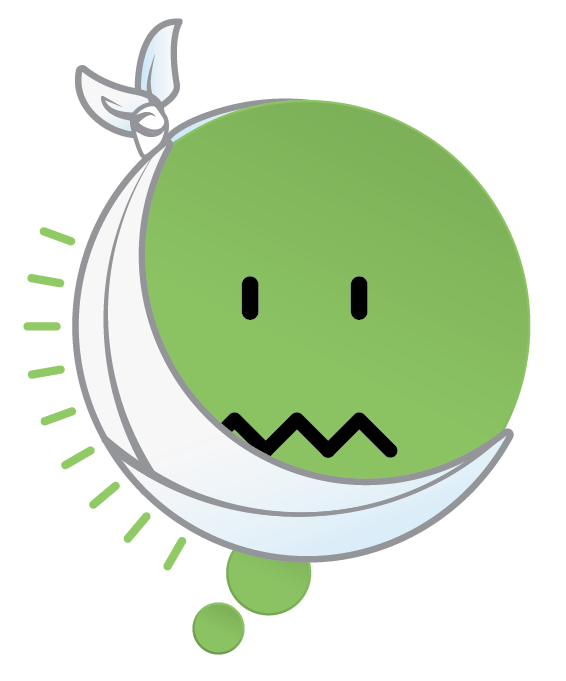 Headaches
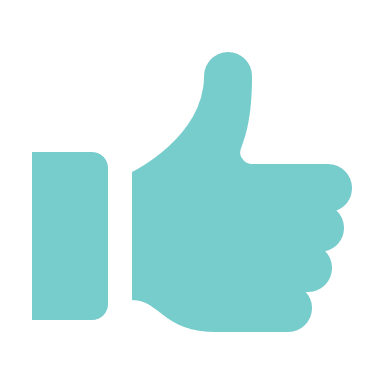 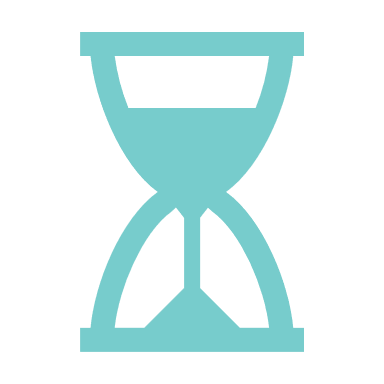 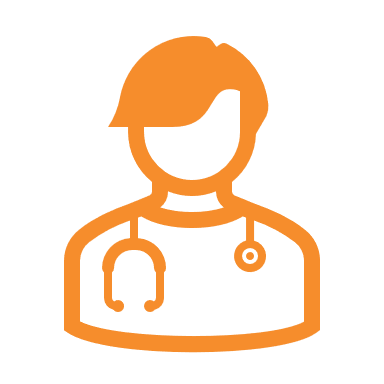 Drink plenty of fluid.
Avoid alcohol or caffeine.
See your pharmacy about painkillers.
See your GP or use NHS 111 online if:
They become more frequent.
You vomit.
You notice a change in your speech.
You are sensitive to light.
You have other pains.
Should only last about 24 hours depending on the type of headache.
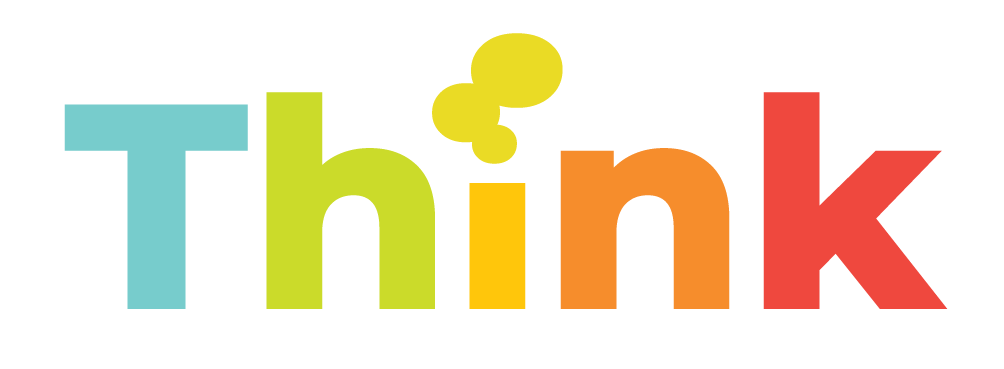 Find more at www.healthierlsc.co.uk/winter
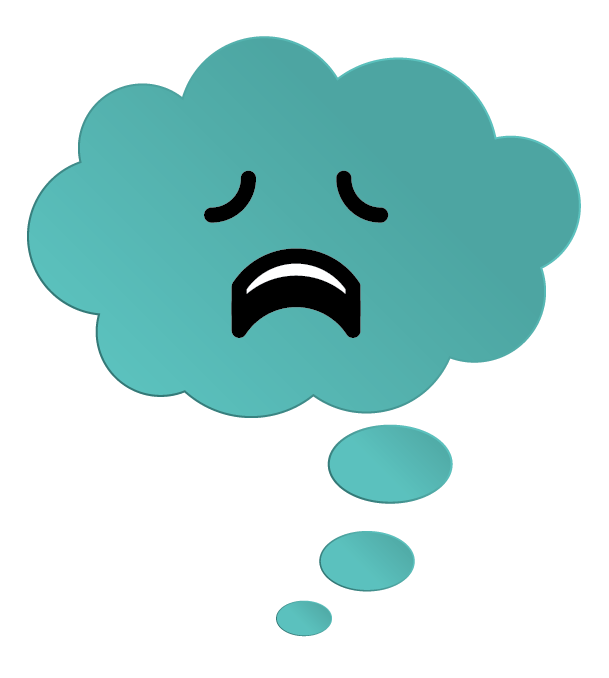 Heartburn and indigestion
It’s easy to mistake heartburn and indigestion for something more serious.
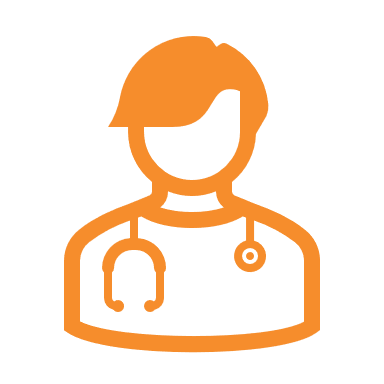 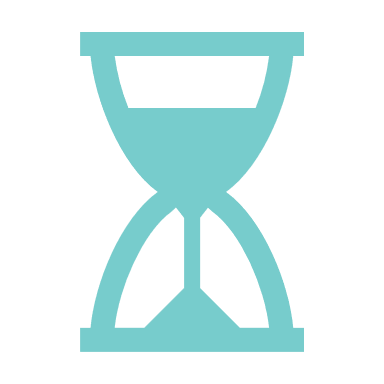 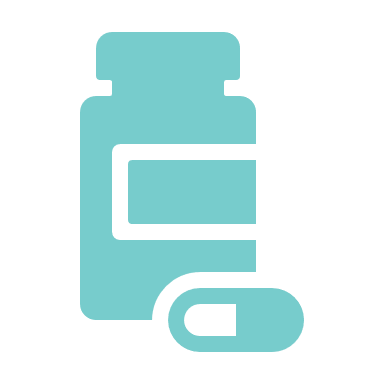 Seek advice if you:
Suffer pain or notice a swelling in your upper belly.
Also feel pain in your chest.
Vomit blood.
Feel faint.
Have a fever or weight loss.
Avoid fatty or fried foods, carbonated drinks and caffeine. 
You can buy antacids over the counter.
Can last up to 2 weeks.
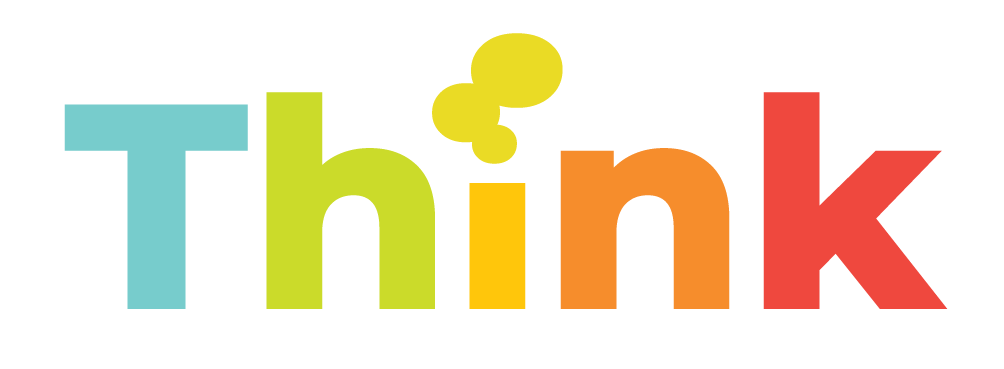 Find more at www.healthierlsc.co.uk/winter
Long-term conditions
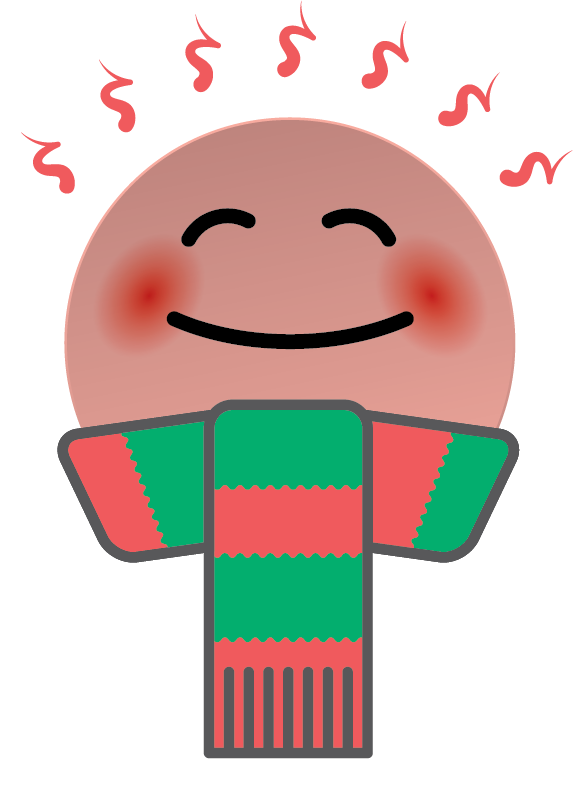 Colder weather can make long-term respiratory conditions worse.
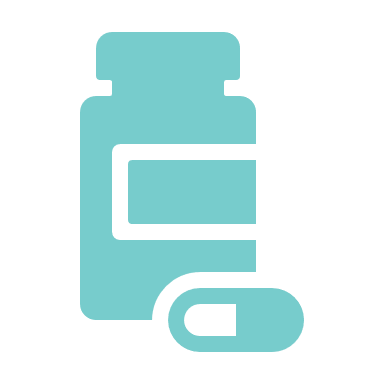 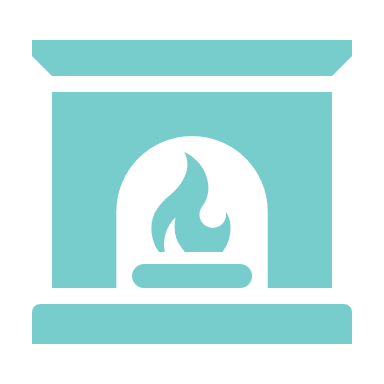 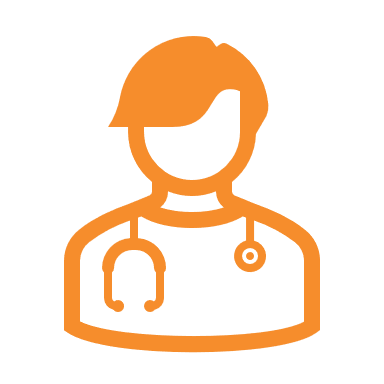 Follow your management plan.
Keep up to date with medication.
Contact your pharmacy if you want to check your medication or how to use inhalers.
Speak to your GP or nurse about your management plan or if your conditions becomes much worse. Don’t let it get so bad you need to go to hospital.
Heat your home to at least 18°C.
Dress warmly with plenty of layers.
Keep active.
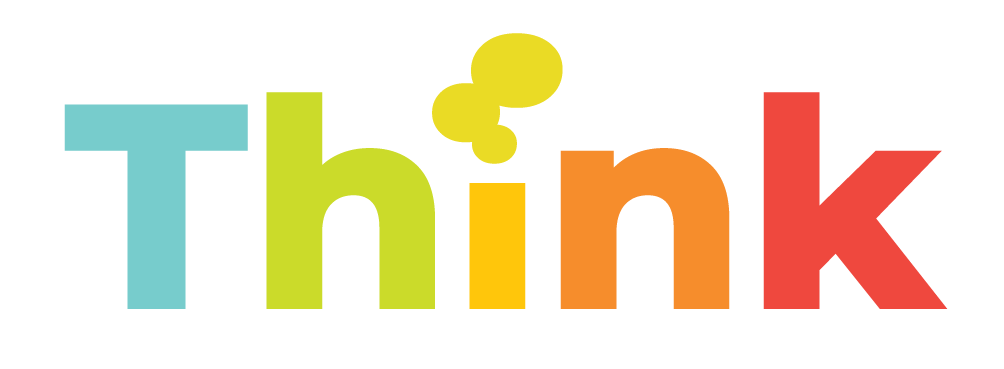 Find more at www.healthierlsc.co.uk/winter
Preventing falls
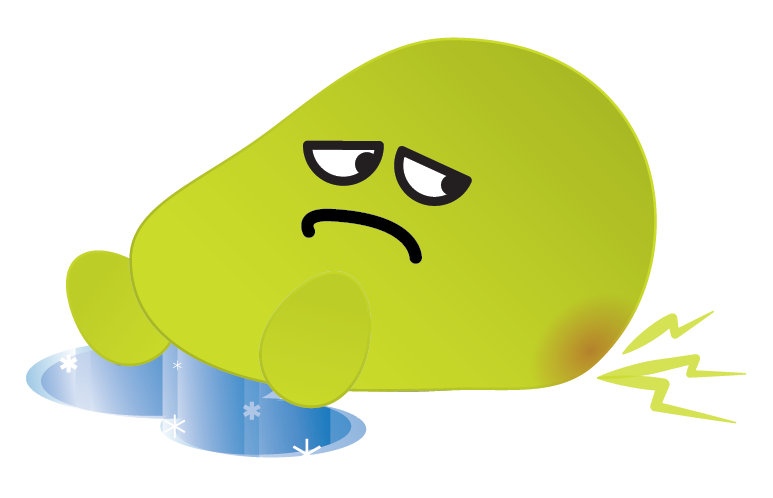 If you’re a little unsteady on your feet, falling can be common but it can lead to more serious health issues. The stronger you are, the less likely you are to fall.
There are some exercises you can do to improve muscle and balance such as:
Heel rises – raising up onto your tiptoes.
Toe raises – rocking back onto your heels (hold on to something if you need to!).
One leg balances – simply stand on one leg for 10 seconds.
Walking heel to toe.
Chair stands – try sitting down and standing up 10 times in a row, without using your hands.
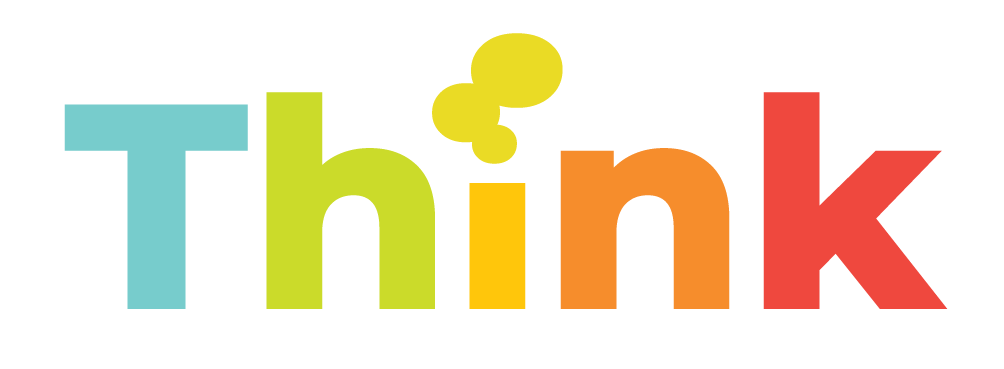 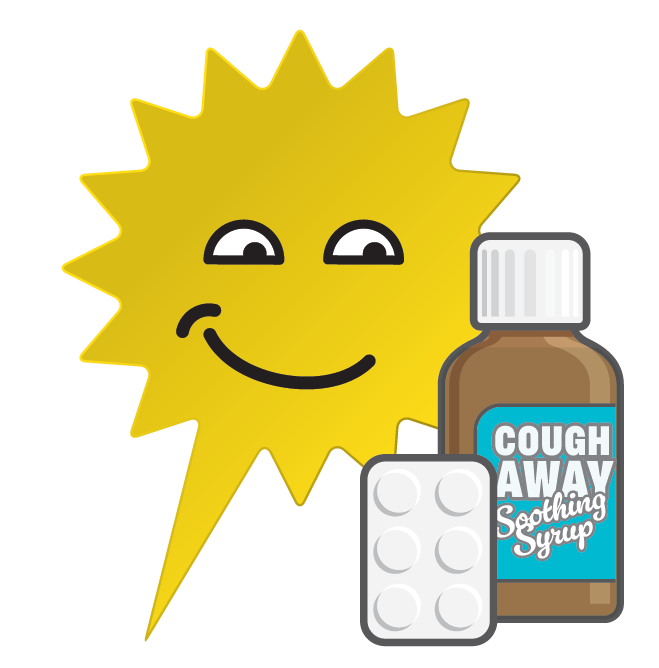 Sore throat
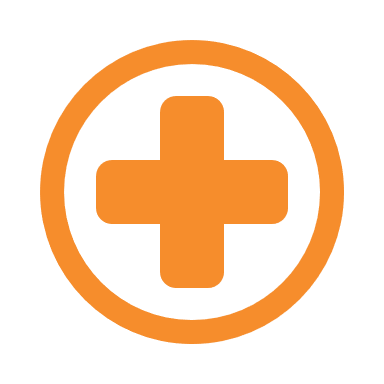 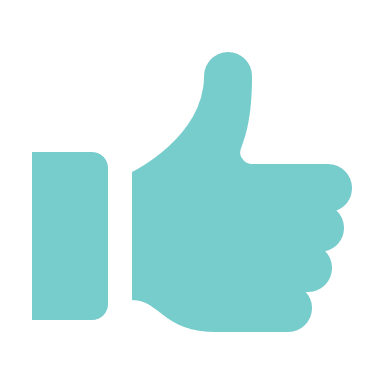 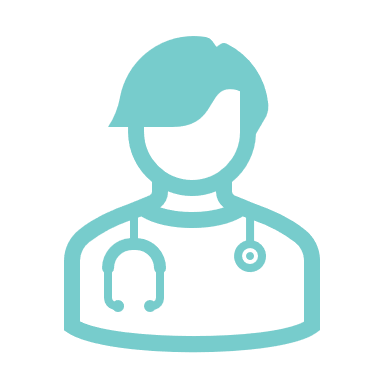 See your GP if you:
Feel no better after 2 weeks.
Get sore throats frequently.
Have a high temperature over 38°C.
Have difficulty breathing.
Seek more urgent advice through NHS 111 if you start drooling and find it difficult to swallow.
Eat cool, soft food and drink warm drinks.
Suck lozenges or even ice cubes.
Cheap painkillers will help. Speak to a pharmacy.
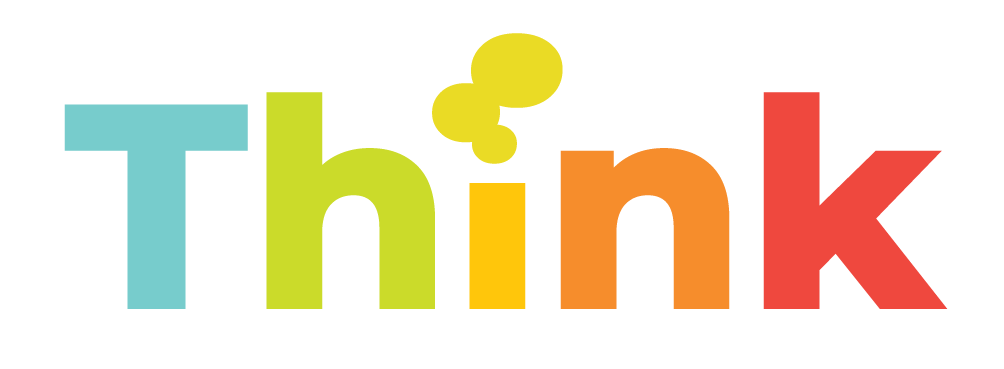 Find more at www.healthierlsc.co.uk/winter
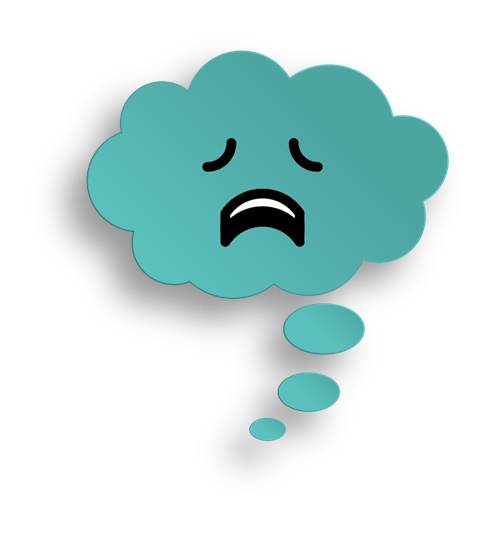 Sprains and strains
It might hurt but it isn't an emergency.
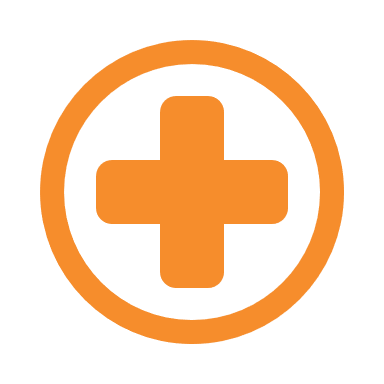 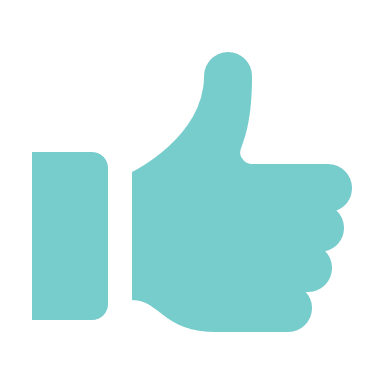 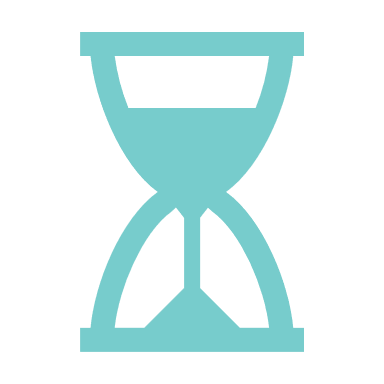 Remember PRICE:
Protect the limb.
Rest.
Ice packs help.
Compression bandages add support.
Elevate.
Seek more urgent advice through NHS 111 if:
You can’t move an affected joint.
You can’t walk properly because of it.
The area is deformed or lumpy.
Can last 6-8 weeks
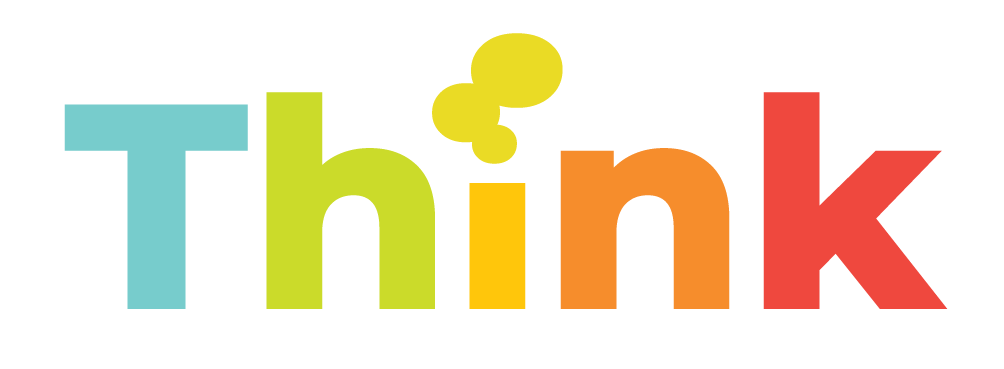 Find more at www.healthierlsc.co.uk/winter